муниципальное бюджетное дошкольное образовательное учреждение
«Детский сад комбинированного вида № 2» городского округа Самара
Дидактические и познавательные игры детям по теме: «Куйбышев – запасная столица»
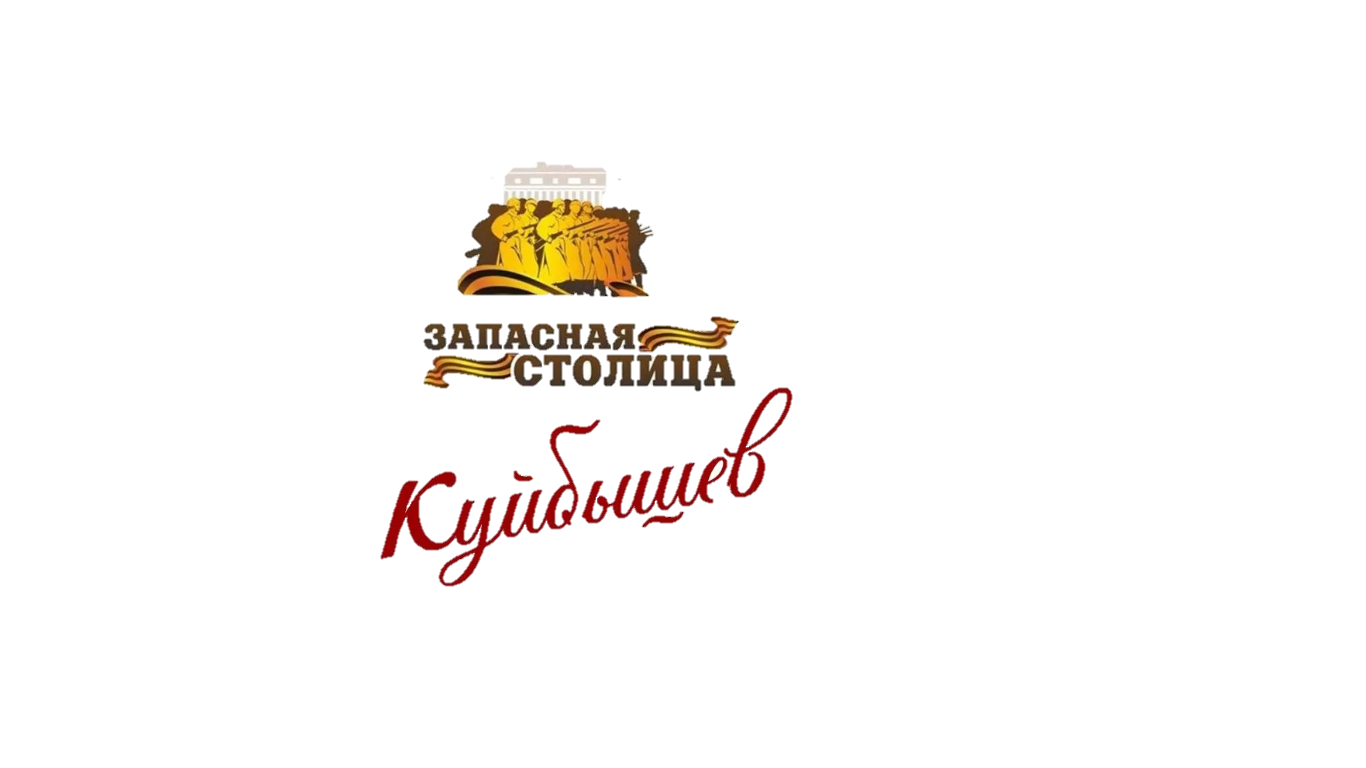 Педагоги: Черная Н.С.
                    Прокофьева Е.В.
                    Чернова А.С.
Дидактическая игра 
«Расскажи, что знаешь?»
Цель:  закрепить знания детей об истории нашего города. 

Материал: карточки-10 шт. с изображением известных мест и лиц в городе Куйбышев во время ВОВ, 2 доски.

Описание игры: Дети делятся на 2 команды. Каждая команда берет со стола  по 5 карточек с изображением известных мест и людей в городе, которые были эвакуированы в город Куйбышев. Первая команда вывешивает на доску одну фотографию, вторая команда должна рассказать об этом человеке либо месте. Пример: Одна команда вывешивает фотографию Шостаковича, а вторая рассказывает о его заслугах в городе во время ВОВ. Затем вторая команда вывешивает фото – бункер Сталина и первая команда рассказывает, что им известно о бункере.
Дидактическая игра 
«Найди правильное место»
Цель: закреплять знания детей об объектах и известных лицах в городе Куйбышев в военные годы.

Материал: карточки – 1 поле (6 шт.),  на которых изображены учреждения, военные объекты или участники событий в годы ВОВ. В центре карточки пустое поле для вложения правильной картинки.

Описание игры:  Дети делятся на 2 команды по 5 человек. Первой команде раздаются 3 карточки и второй команде тоже 3 карточки. Каждой команде надо взять на столе правильную картинку и вставить в пустое поле на карточке, к которому она подходит. Чья команда быстрее справится с заданием, та команда выигрывает.
Дидактическая игра 
«Собери самолет»
Цель: закреплять знания детей о внешнем виде самолета ИЛ-2.

Материал: пазлы  - 3 шт. с разным изображением самолета ИЛ-2.

Описание игры: Дети собирает пазл самолета ИЛ-2. Участвуют 1-3 ребенка. Каждому ребенку раздается пазл, кто быстрее его соберет тот и победил.
Дидактическая игра 
«Отгадай, о ком или о чем это?»
Цель: знакомить детей с известными людьми и учреждениями, объектами, эвакуированными в город Куйбышев.

Материал: фотографии с изображением Д.Д. Шостаковича, А.Толстого, Ю.Левитана, бункера Сталина, города Куйбышев, самолета ИЛ-2, театра Оперы и балета.

Описание игры:
Педагог рассказывает определенный факт о городе, объекте или человеке, а ребенок должен угадать, про что или о ком рассказывает ведущий. Если ребенок отвечает правильно, получает карточку с изображением ответа. Кто больше наберет карточек, тот и выиграл.
Вопросы к игре
«Отгадай, о ком или о чем это?»
1. Город, который был назван запасной столицей СССР в годы Великой Отечественной войны? (г.Куйбышев).
2. Какой всемирно известный театр был эвакуирован в г. Куйбышев (Самара)?
(Государственный академический Большой театр Оперы и балета)
3. Специально для Главы СССР в Куйбышеве было построено секретное бомбоубежище. Как оно называется сейчас? (Бункер Сталина)
4. Какой самолет называли «летающий танк». Его памятник установлен на пересечении проспекта Кирова и Московского шоссе? (самолет ИЛ -2)
5. Этот диктор был эвакуирован в город Куйбышев и именно он объявил о начале войны (Юрий Левитан)
6. В Куйбышеве этот композитор написал Восьмую симфонию, которая прозвучала в конце 1942 года (Д. Шостакович).
Дидактическая игра 
«Что пропало?»
Цель: развивать внимание и память детей.

Материал: набор карточек с изображением на которых изображены учреждения, военные объекты или участники событий в годы ВОВ.

Описание игры:  на столе ведущий раскладывает карточки и предлагает детям внимательно посмотреть и запомнить, какие карточки на столе. Затем ведущий предлагает детям отвернуться и убирает одну карточку. Игроки должны догадаться и сказать чего не стало. Тот, кто отгадал первым, становится ведущим.